浪漫情人节表白PPT模板
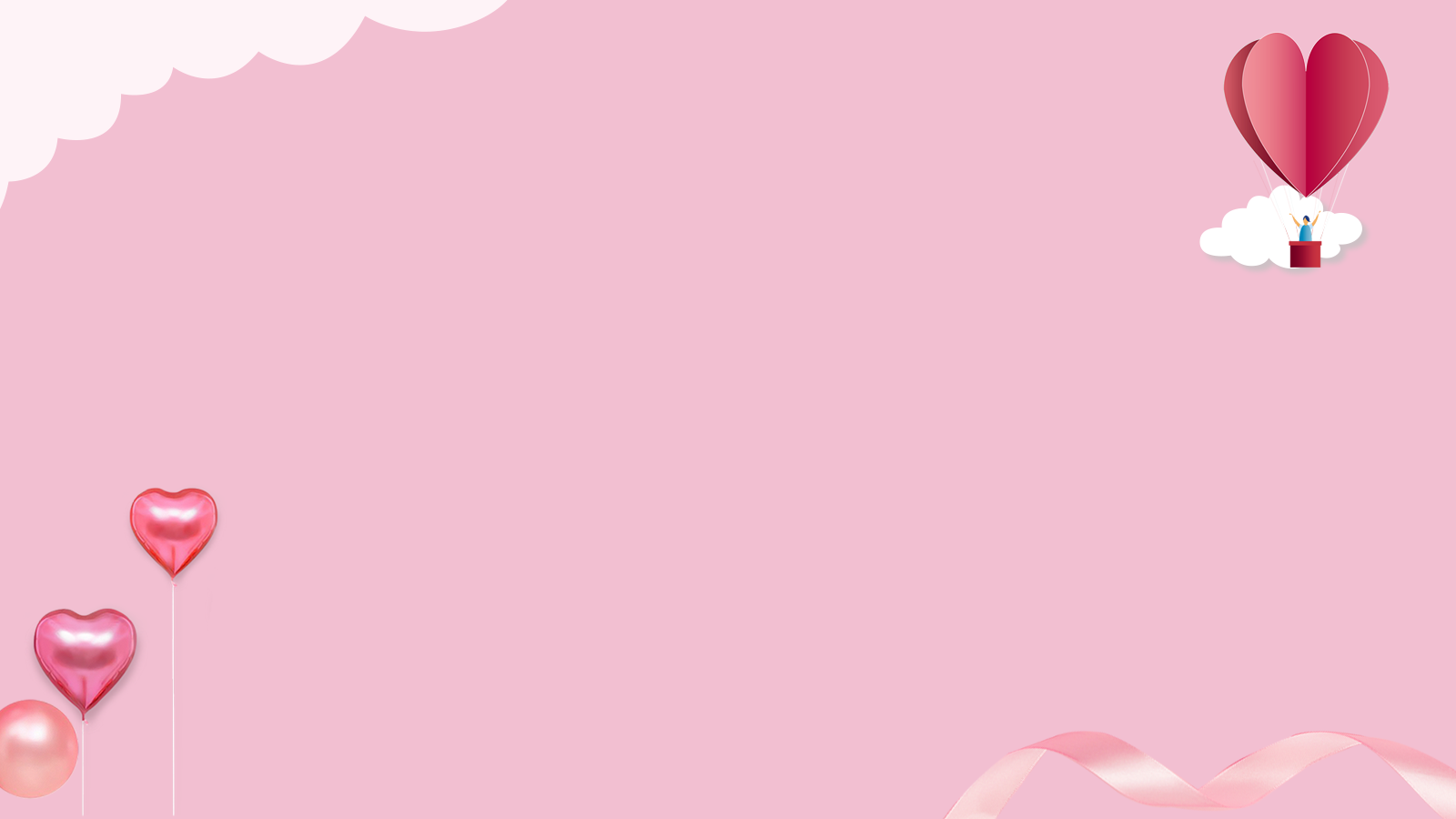 CONTENTS
01
02
03
04
添加标题内容
添加标题内容
添加标题内容
添加标题内容
Nunc viverra imperdiet enim. Fusce est. 
Vivamus a tellus.
Nunc viverra imperdiet enim. Fusce est. 
Vivamus a tellus.
Nunc viverra imperdiet enim. Fusce est. 
Vivamus a tellus.
Nunc viverra imperdiet enim. Fusce est. 
Vivamus a tellus.
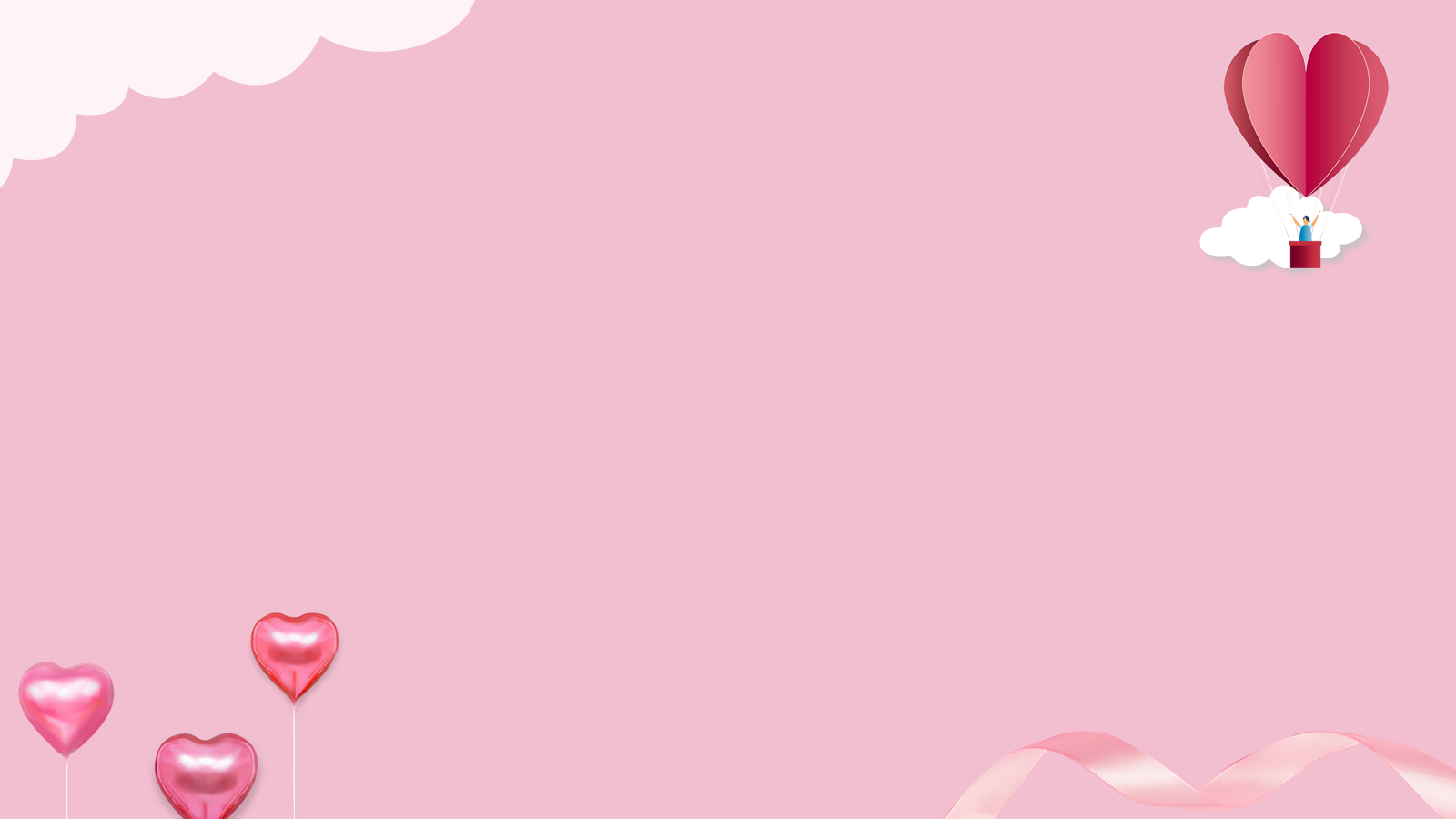 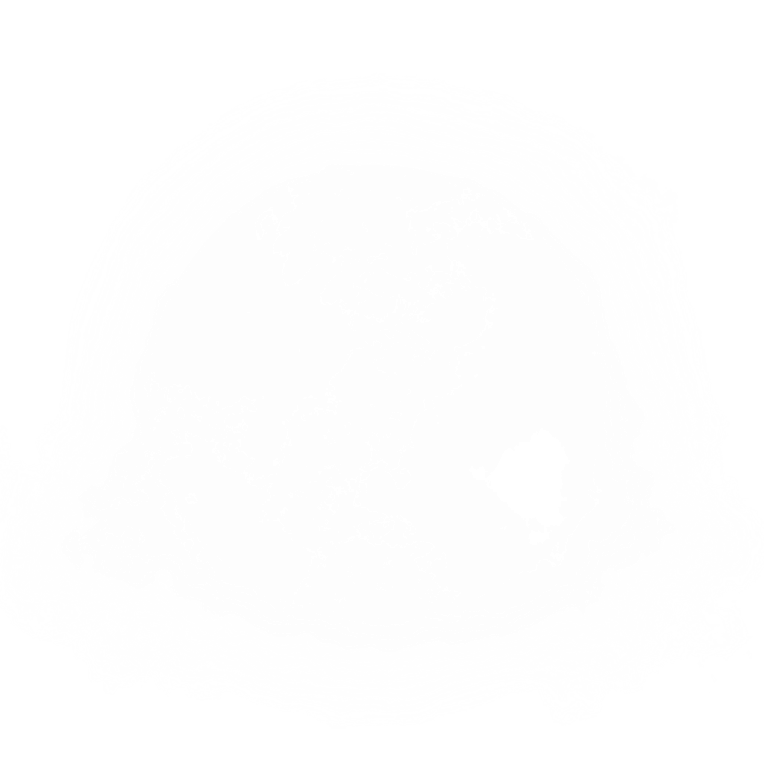 ONE
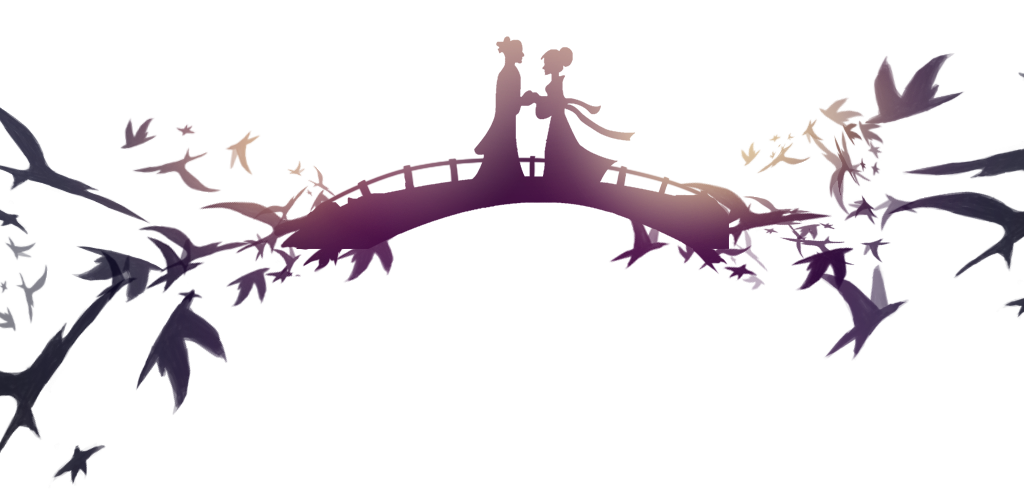 添加标题内容
Lorem ipsum dolor sit amet, consectetuer adipiscing elit. Maecenas porttitor congue massa. Fusce posuere, magna sed pulvinar ultricies, purus lectus malesuada libero, sit amet commodo magna eros quis urna.
添加标题内容
Nunc viverra imperdiet enim. Fusce est. Vivamus a tellus.
或许大小不同的文字错落的排版
更能够让枯燥的段落赋予变化！
主次分明的布局排版帮助PPT更好的传递和表达信息。
点击编辑您的标题内容
双击输入替换内容双击输入替换内容双击输入替换内容
双击输入替换内容双击输入替换内容双击输入替换内容
双击输入替换内容双击输入替换内容双击输入替换内容
添加标题内容
Nunc viverra imperdiet enim. Fusce est. Vivamus a tellus.
标题
标题
标题
标题
标题
End
Start
1
2
3
4
5
双击输入替换标题
和内容
双击输入替换标题
和内容
双击输入替换标题
和内容
双击输入替换标题
和内容
双击输入替换标题
和内容
添加标题内容
Nunc viverra imperdiet enim. Fusce est. Vivamus a tellus.
点击编辑标题
双击输入替换内容双击输入替换内容
双击输入替换内容双击输入替换内容
标题
点击编辑标题
标题
双击输入替换内容双击输入替换内容
双击输入替换内容双击输入替换内容
标题
标题
点击编辑标题
双击输入替换内容双击输入替换内容
双击输入替换内容双击输入替换内容
点击编辑标题
双击输入替换内容双击输入替换内容
双击输入替换内容双击输入替换内容
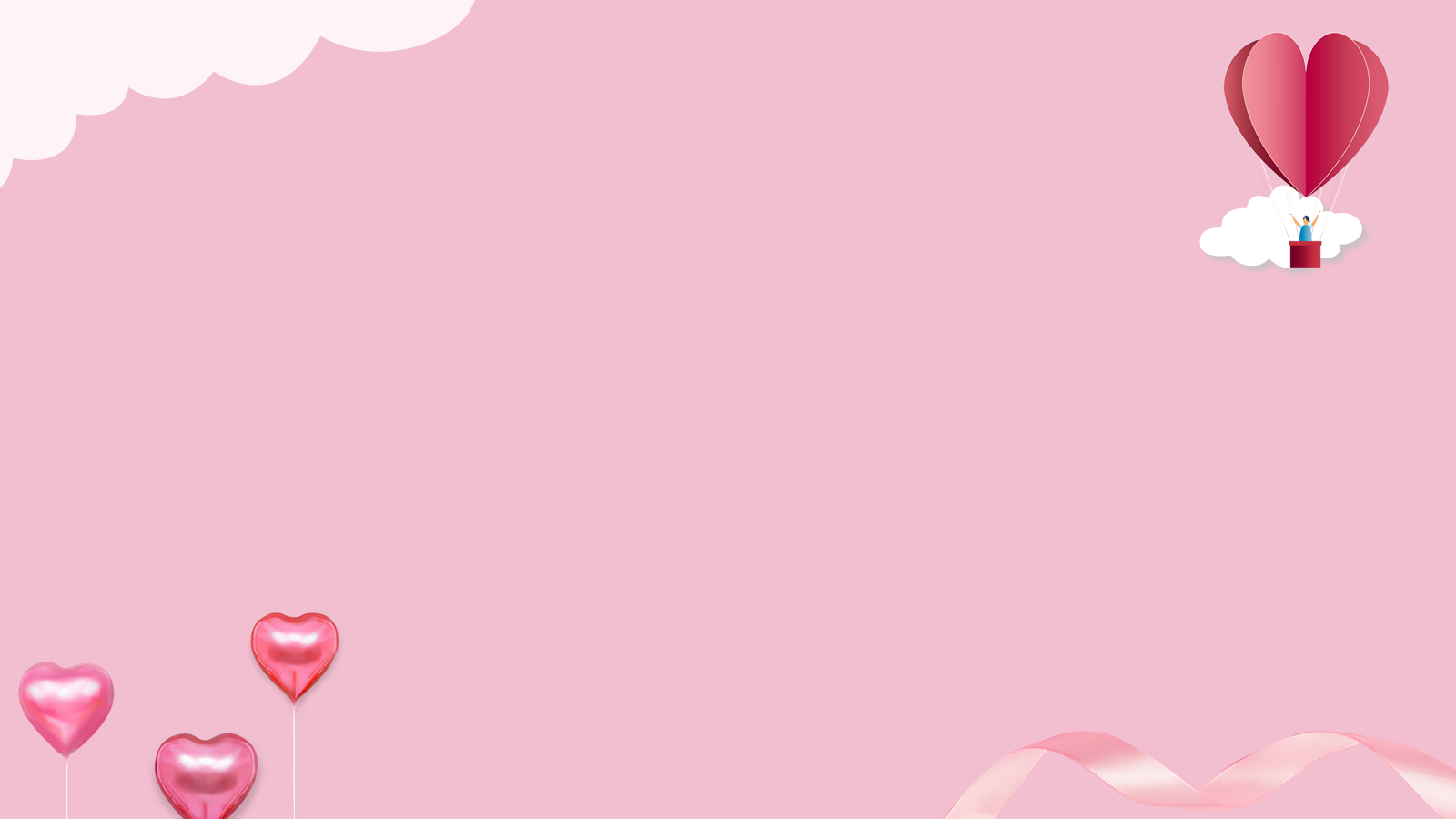 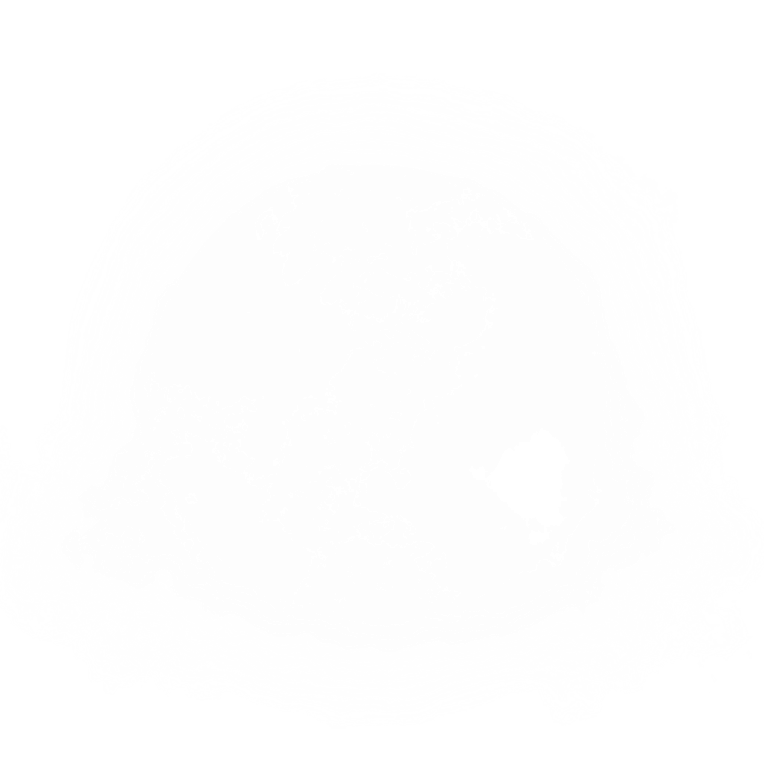 TWO
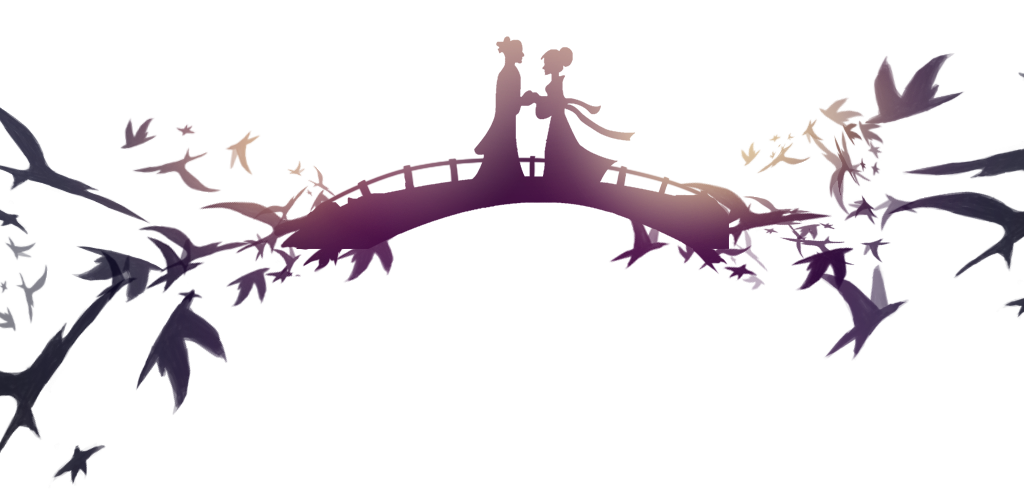 添加标题内容
Lorem ipsum dolor sit amet, consectetuer adipiscing elit. Maecenas porttitor congue massa. Fusce posuere, magna sed pulvinar ultricies, purus lectus malesuada libero, sit amet commodo magna eros quis urna.
添加标题内容
Nunc viverra imperdiet enim. Fusce est. Vivamus a tellus.
双击输入替换内容双击输入替换内容双击输入替换
双击输入替换内容双击输入替换内容双击输入替换
双击输入替换内容双击输入替换内容双击输入替换
双击输入替换内容双击输入替换内容双击输入替换
双击输入替换内容双击输入替换内容双击输入替换
双击输入替换内容双击输入替换内容双击输入替换
标题
标题
标题
标题
标题
标题
标题
添加标题内容
Nunc viverra imperdiet enim. Fusce est. Vivamus a tellus.
点击编辑标题
点击编辑标题
双击输入替换内容双击输入替换内容
双击输入替换内容双击输入替换内容
双击输入替换内容双击输入替换内容
双击输入替换内容双击输入替换内容
点击编辑标题
点击编辑标题
双击输入替换内容双击输入替换内容
双击输入替换内容双击输入替换内容
双击输入替换内容双击输入替换内容
双击输入替换内容双击输入替换内容
添加标题内容
Nunc viverra imperdiet enim. Fusce est. Vivamus a tellus.
点击编辑标题
双击输入替换内容双击输入替换内容双击输入替换内容
双击输入替换内容双击输入替换内容双击输入替换内容
双击输入替换内容双击输入替换内容双击输入替换内容
80%
40%
80%
60%
40%
90%
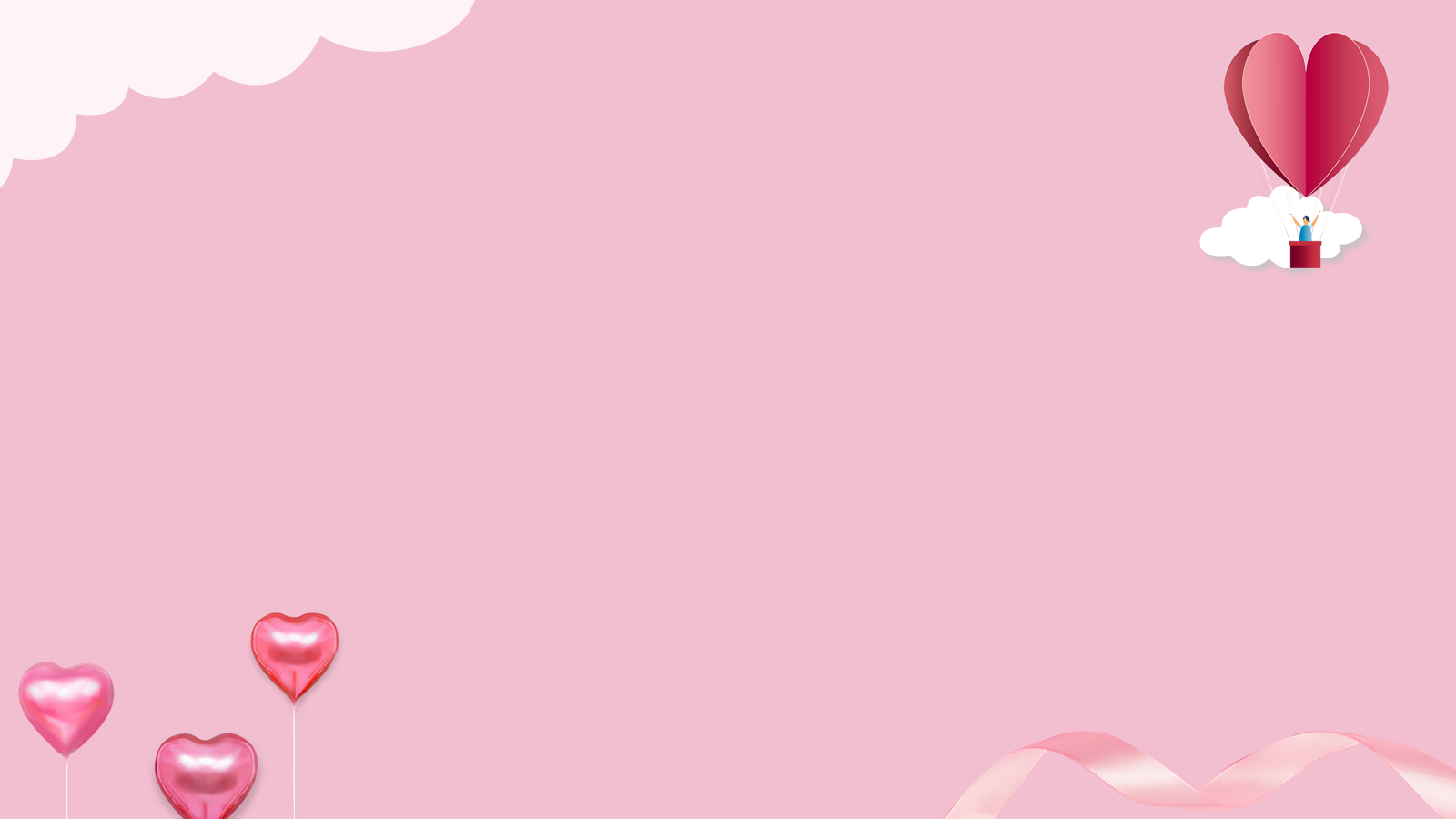 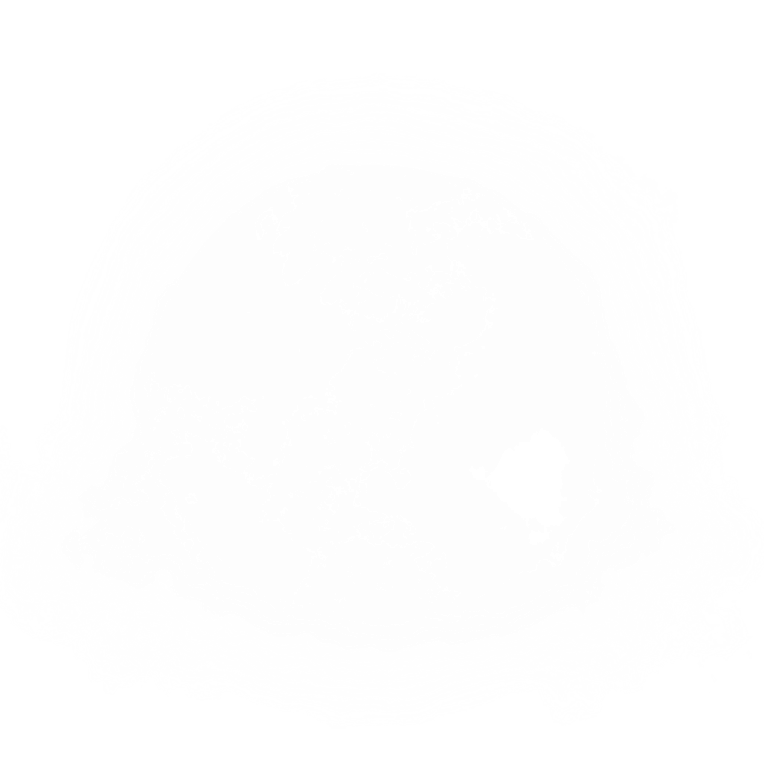 THREE
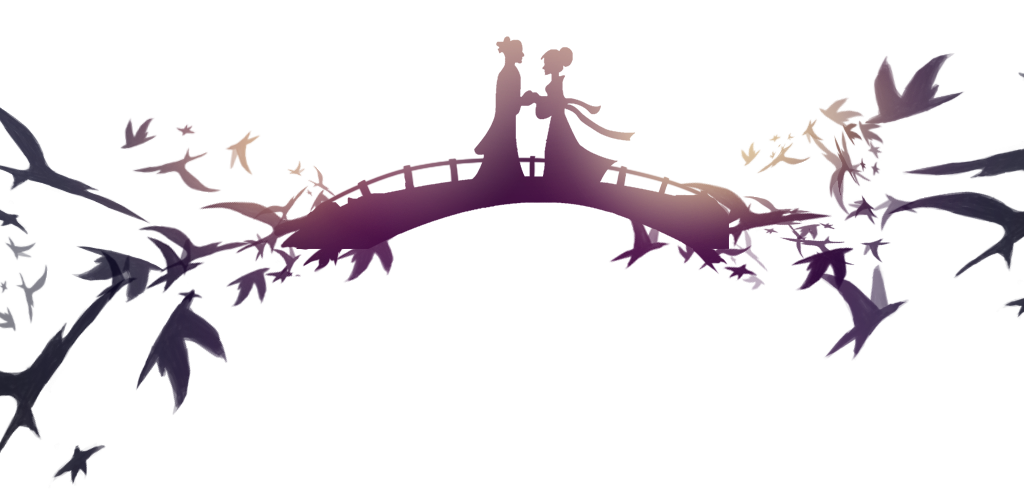 添加标题内容
Lorem ipsum dolor sit amet, consectetuer adipiscing elit. Maecenas porttitor congue massa. Fusce posuere, magna sed pulvinar ultricies, purus lectus malesuada libero, sit amet commodo magna eros quis urna.
添加标题内容
Nunc viverra imperdiet enim. Fusce est. Vivamus a tellus.
点击编辑标题
双击输入替换内容双击输入替换内容
双击输入替换内容双击输入替换内容
输入标题
输入标题
点击编辑标题
双击输入替换内容双击输入替换内容
双击输入替换内容双击输入替换内容
点击编辑标题
双击输入替换内容双击输入替换内容
双击输入替换内容双击输入替换内容
输入标题
输入标题
添加标题内容
Nunc viverra imperdiet enim. Fusce est. Vivamus a tellus.
点击编辑标题
编辑标题
双击输入替换内容双击输入替换内容双击输入替换内容双击输入替换内容
点击编辑标题
编辑标题
双击输入替换内容双击输入替换内容双击输入替换内容双击输入替换内容
编辑标题
点击编辑标题
双击输入替换内容双击输入替换内容双击输入替换内容双击输入替换内容
编辑标题
点击编辑标题
双击输入替换内容双击输入替换内容双击输入替换内容双击输入替换内容
添加标题内容
Nunc viverra imperdiet enim. Fusce est. Vivamus a tellus.
点击编辑标题
点击编辑标题
双击输入替换内容双击输入替
双击输入替换内容双击输入替
双击输入替换内容双击输入替
双击输入替换内容双击输入替
点击编辑标题
点击编辑标题
双击输入替换内容双击输入替
双击输入替换内容双击输入替
双击输入替换内容双击输入替
双击输入替换内容双击输入替
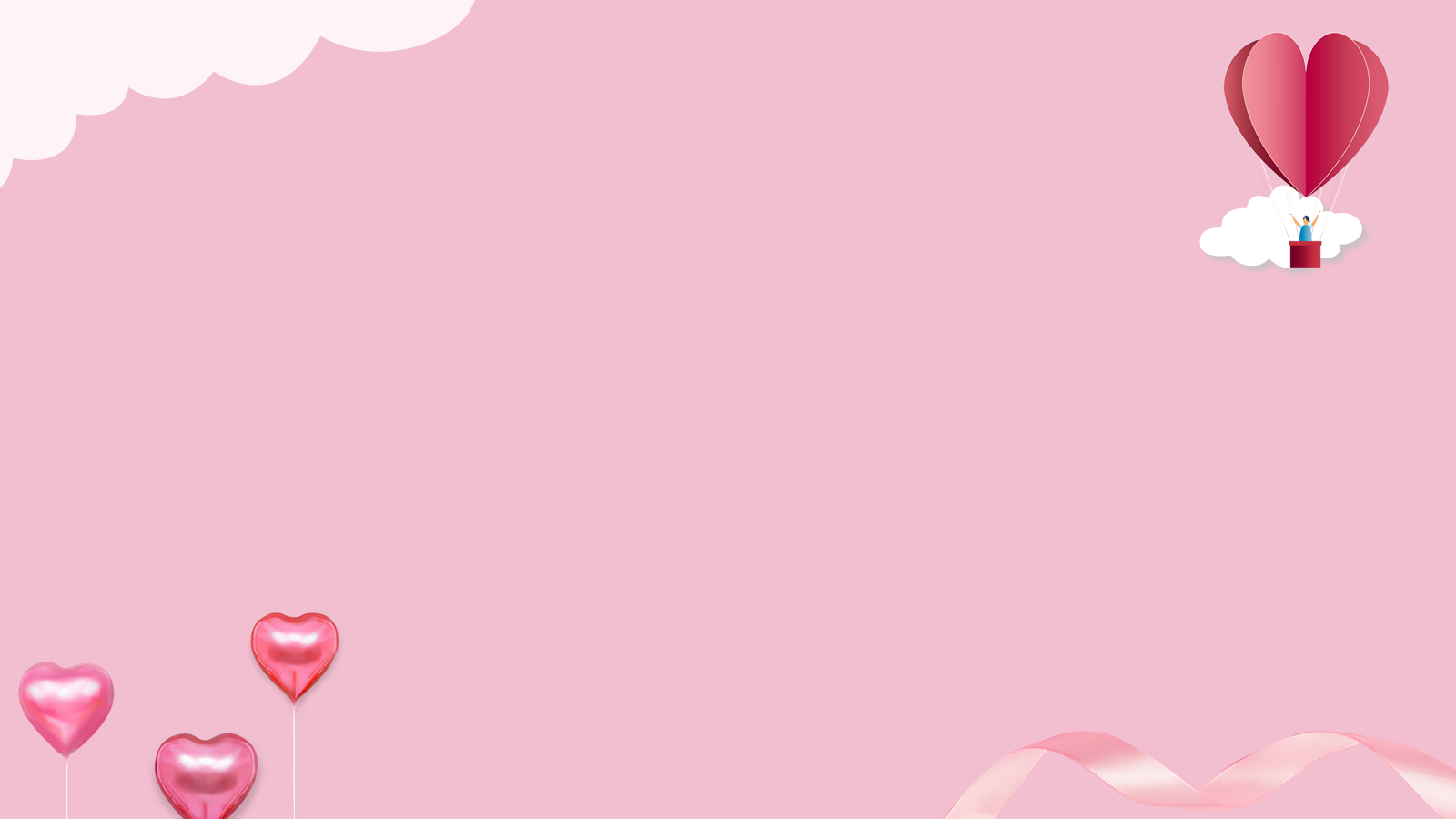 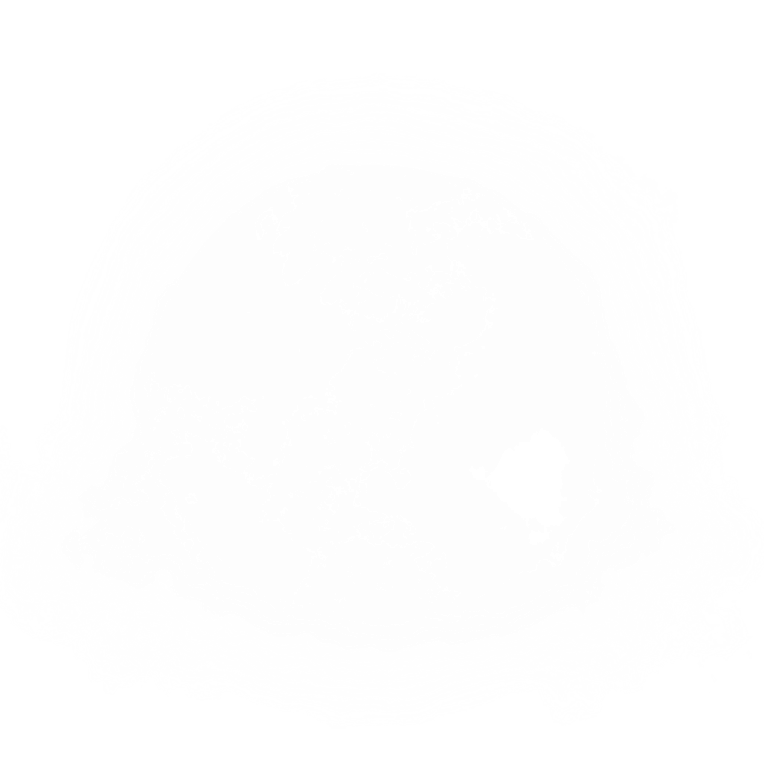 FOUR
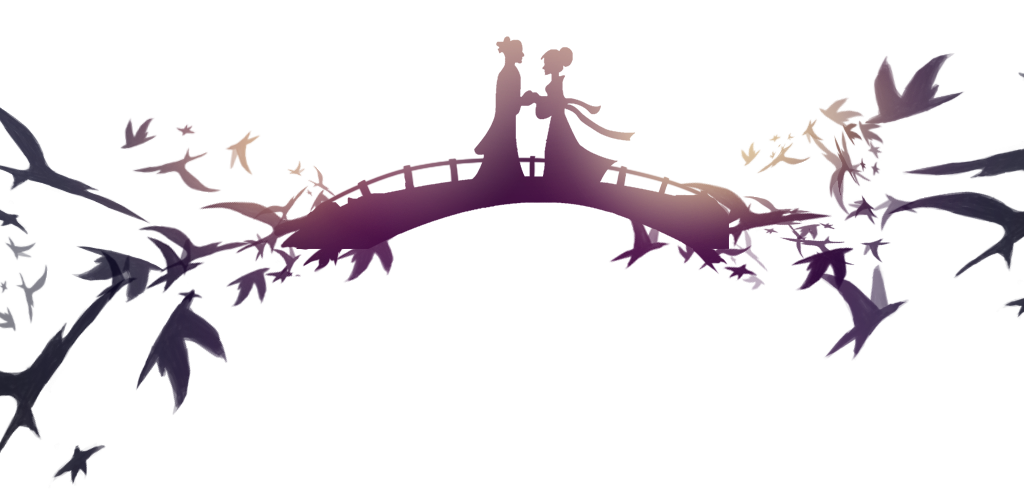 添加标题内容
Lorem ipsum dolor sit amet, consectetuer adipiscing elit. Maecenas porttitor congue massa. Fusce posuere, magna sed pulvinar ultricies, purus lectus malesuada libero, sit amet commodo magna eros quis urna.
添加标题内容
Nunc viverra imperdiet enim. Fusce est. Vivamus a tellus.
点击编辑标题
点击编辑标题
双击输入替换内容双击输入替
双击输入替换内容双击输入替
双击输入替换内容双击输入替
双击输入替换内容双击输入替换内容
点击编辑标题
点击编辑标题
双击输入替换内容双击输入替换内容
双击输入替换内容双击输入替
双击输入替换内容双击输入替
双击输入替换内容双击输入替
点击编辑标题
双击输入替换内容双击输入替换内容
添加标题内容
Nunc viverra imperdiet enim. Fusce est. Vivamus a tellus.
点击编辑标题
双击输入替换内容双击输入替换
双击输入替换内容双击输入替换
点击编辑标题
双击输入替换内容双击输入替换
双击输入替换内容双击输入替换
点击编辑标题
点击编辑标题
双击输入替换内容双击输入替换
双击输入替换内容双击输入替换
双击输入替换内容双击输入替换
双击输入替换内容双击输入替换
点击编辑标题
双击输入替换内容双击输入替换
双击输入替换内容双击输入替换
添加标题内容
Nunc viverra imperdiet enim. Fusce est. Vivamus a tellus.
点击编辑标题
双击输入替换内容双击输入替换内容双击输入替换内容
双击输入替换内容双击输入替换内容双击输入替换内容
编辑标题
点击编辑标题
编辑标题
双击输入替换内容双击输入替换内容双击输入替换内容
双击输入替换内容双击输入替换内容双击输入替换内容
点击编辑标题
编辑标题
双击输入替换内容双击输入替换内容双击输入替换内容
双击输入替换内容双击输入替换内容双击输入替换内容
添加标题内容
Nunc viverra imperdiet enim. Fusce est. Vivamus a tellus.
统一的字体让阅读更流畅
主题颜色让PPT改起来更方便
调整行距来适应中文排版,在PPT中使用参考线
标题文本预设
标题文本预设
标题文本预设
标题文本预设
标题文本预设
标题文本预设
标题文本预设
标题文本预设
此部分内容作为文字排版占位显示 （建议使用主题字体）
此部分内容作为文字排版占位显示 （建议使用主题字体）
此部分内容作为文字排版占位显示 （建议使用主题字体）
此部分内容作为文字排版占位显示 （建议使用主题字体）
浪漫情人节表白PPT模板